Elektronická  učebnice - I. stupeň                     Základní škola Děčín VI, Na Stráni 879/2  – příspěvková organizace                                             Český jazyk
6b.1 Písmenko A
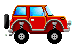 AUTO
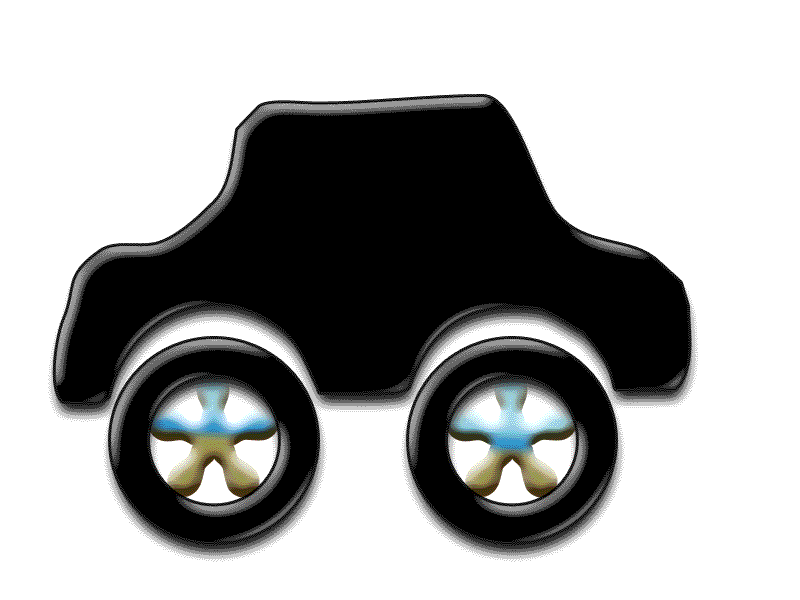 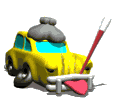 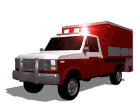 Autor: Mgr. Hana Kopčanová
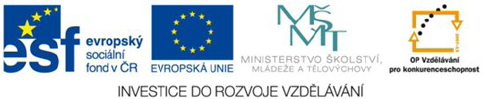 [Speaker Notes: Víte, kdo způsobuje angínu, chřipku, nebo neštovice?]
Elektronická  učebnice - I. stupeň                      Základní škola Děčín VI, Na Stráni 879/2  – příspěvková organizace                                          Český jazyk
6b.2 Co už víš? Co je na obrázku? Co mají slova společného?
A
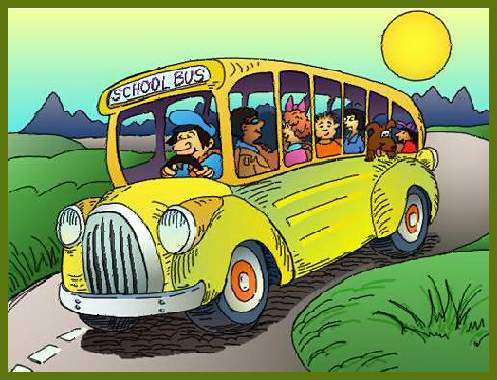 AUTOBUS
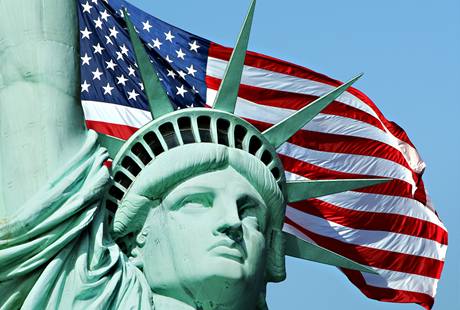 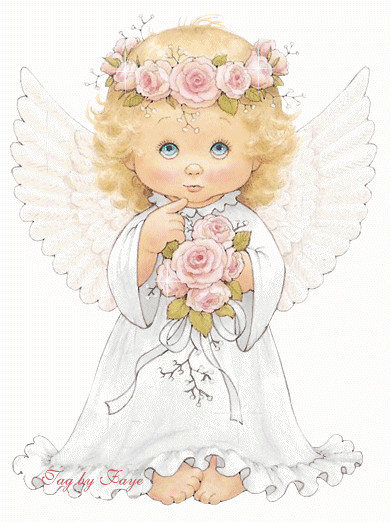 AMERIKA
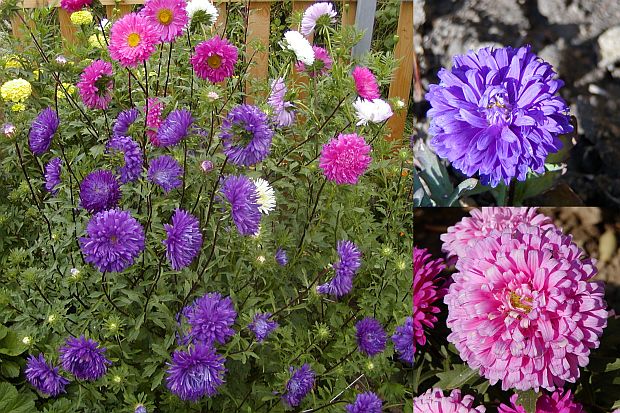 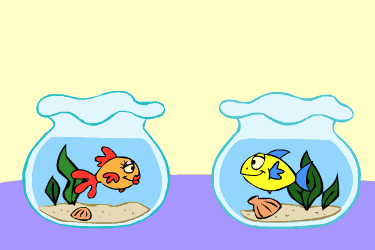 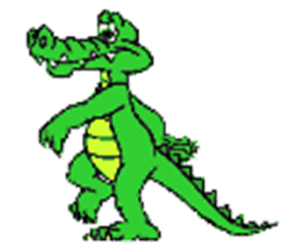 AKVÁRIUM
ASTRA
ALIGÁTOR
ANDĚL
Elektronická  učebnice - I. stupeň                      Základní škola Děčín VI, Na Stráni 879/2  – příspěvková organizace                                      Český jazyk
6b.3 Jak vypadá písmenko A?
a
A
a
A
Elektronická  učebnice - I. stupeň                      Základní škola Děčín VI, Na Stráni 879/2  – příspěvková organizace                                          Český jazyk
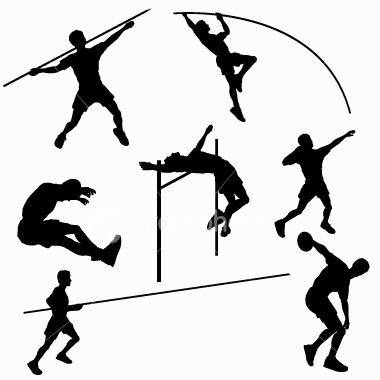 6b.4 Uhádneš, která slova začínají na A?
1.Pohádková postava,  která má velmi tlustého kamaráda. 
   Užívá kouzelný lektvar, aby měl velikou sílu a přemohl protivníky.
2. Sportovci, kteří běhají, skáčou přes překážky i do výšky, hází, ….
3. Hračka pro kluky i tatínky.
ATLETI
AUTODRÁHA
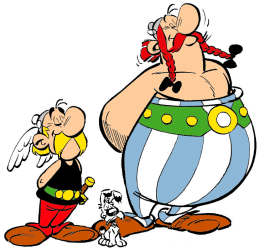 ASTERIX
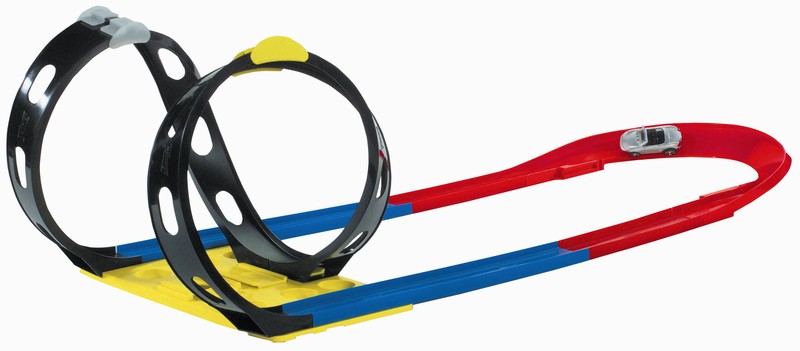 Elektronická  učebnice - I. stupeň                      Základní škola Děčín VI, Na Stráni 879/2  – příspěvková organizace                       	                   Český jazyk
6b.5 Procvičení. Hledej písmeno A v básni Aligátor:
ALIGÁTOR
ALIGÁTOR TEN MÁ SÍLU
JAKO JEHO BRÁŠKA V NILU.
KDYBY SNAD ŽIL VE VLTAVĚ,
NEVYPADAL BY TAK ZDRAVĚ.
VELKÉ ZUBY – CVAKY CVAK,
VYPADÁ JAK HROZNÝ DRAK.
HLAD MÁ STÁLE, TO SE VÍ,
ALE NERAD CUKROVÍ!
ZATO JEHO KAMARÁD
MÁ BONBÓNY STRAŠNĚ RÁD.
A TAK KAŽDÉ PŘEDJAŘÍ
MUSÍ CHODIT K ZUBAŘI!
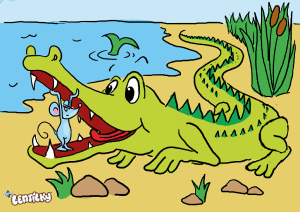 Elektronická  učebnice - I. stupeň                      Základní škola Děčín VI, Na Stráni 879/2  – příspěvková organizace                                            Český jazyk
6b.6 Něco navíc pro šikovné. Umíš přečíst?
Je to pravda?
MÁ
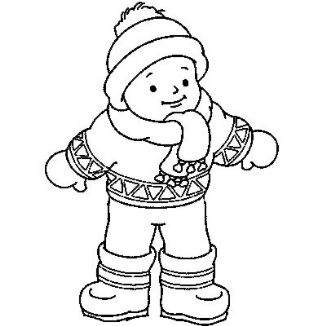 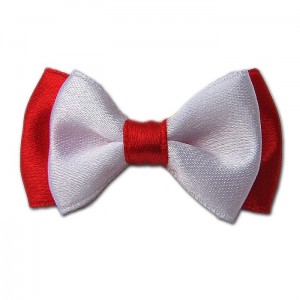 MÁ
.
MÁMA
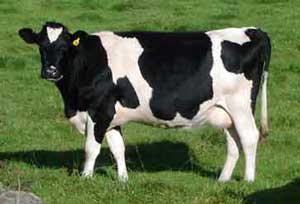 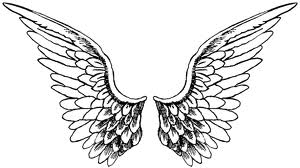 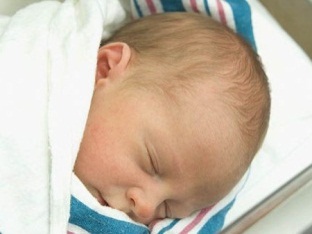 .
MÁ
MÁMA MÁ
.
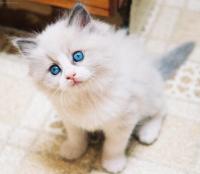 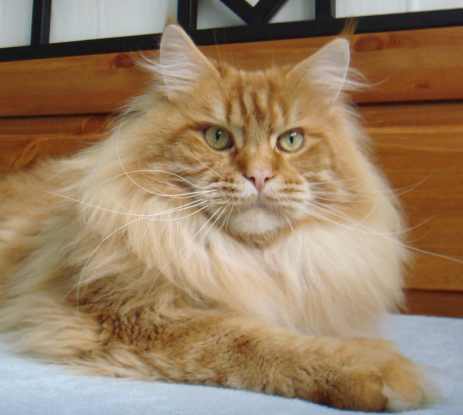 .
MÁ
Elektronická  učebnice - I. stupeň                      Základní škola Děčín VI, Na Stráni 879/2  – příspěvková organizace                                          Český jazyk
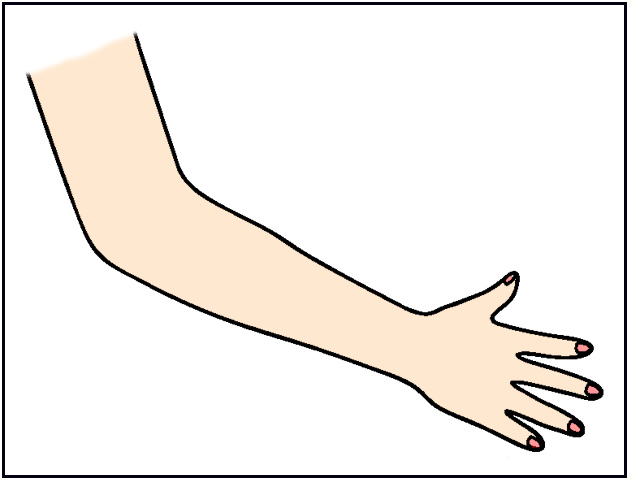 6b.7 CLIL
arm
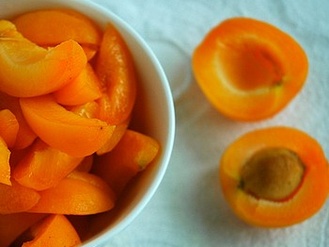 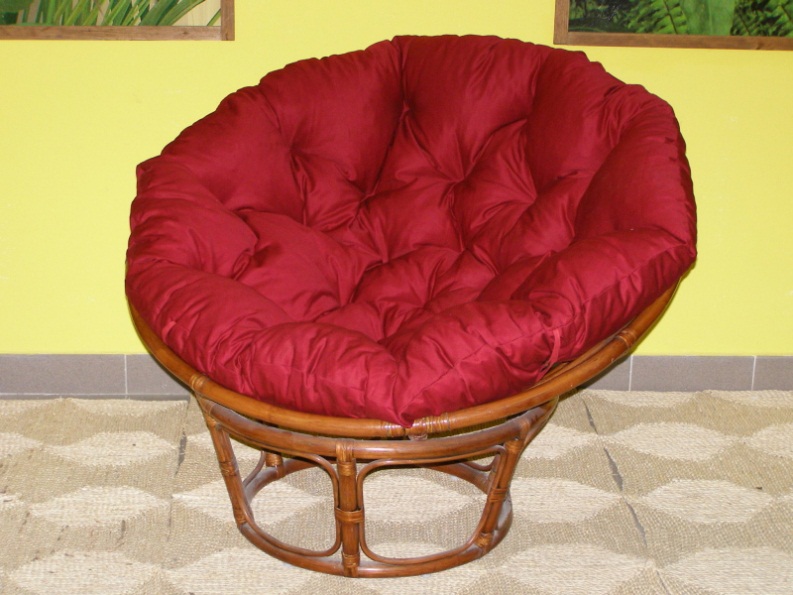 apricot
armchair
Elektronická  učebnice - I. stupeň                      Základní škola Děčín VI, Na Stráni 879/2  – příspěvková organizace                       	              Český jazyk
6b.8 Test znalostí
Správné odpovědi:
b
c
b
a
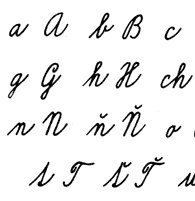 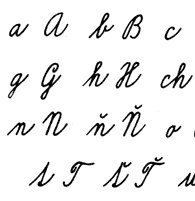 a
b
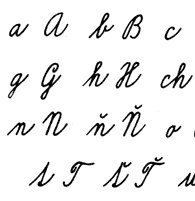 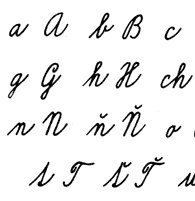 d
c
Test  na známku
Elektronická  učebnice - I. stupeň                      Základní škola Děčín VI, Na Stráni 879/2  – příspěvková organizace                                          Český jazyk
6b.9 Odkazy:
http://www.gaiaonline.com/profiles/triplecrown300/13109531/
http://www.predskolaci.cz/?p=8988
http://www.mix-animace.wz.cz/doprava/auto-moto24.gif
http://www.mix-animace.wz.cz/doprava/auto-moto2.gif
http://www.hajany.com/clanky/hajany-informace_fakta_data_zajimavosti/2009.4/
http://www.komik.cz/dir_obrazky/tn_krokodyl.gif
http://nd02.jxs.cz/539/562/09a3087c78_57370256_u.gif
http://nd04.jxs.cz/612/965/2755fb5cc5_74921144_o2.gif
http://www.obchod-levne.cz/autodrahy.html
http://www.s21.cz/atletika-1/
http://www.pohadky-zdarma.cz/animovane-pohadky/asterix-a-obelix/
http://www.lentilky.cz/cs/hrajsidoma-omalovanky.html
http://www.f-sport.cz/print.php?id=78
http://planeta-blog.blog.cz/1003/brush-kridla
http://www.carmenlu.com/first/vocabulary/health1/body1_1/body1_1.htm
http://www.ratan-klub.cz/produkt-ratanove-kreslo-papasan-tmave-ratan.htm
http://www.mix-animace.wz.cz/doprava/auto-moto18.gif
http://www.mix-animace.wz.cz/doprava/auto-moto16.gif

Obrázky z databáze klipart
Elektronická  učebnice - I. stupeň                      Základní škola Děčín VI, Na Stráni 879/2  – příspěvková organizace                                          Český jazyk
6b.10 Anotace